Hintergrund
46% der Berufslernenden konsumieren ein Tabak- und/oder Nikotinprodukt im Gegensatz zu 29% der Mittelschüler*innen1
Der Wechsel von der obligatorischen Schulzeit in die Berufslehre ist eine kritische Lebensphase – neue und hohe Anforderungen werden gestellt
Wer mit 20 Jahren nicht raucht, beginnt mit grosser Wahrscheinlichkeit nicht mehr

 zackstark: ein Projekt, welches Jugendliche während der Lehre zu einem nikotinfreien Leben motiviert
1Lungenliga Aargau, Lungenliga St. Gallen-Appenzell, Berner Institut für Hausarztmedizin (2021). Use of tobacco, nicotine, and cannabis products among students in Switzerland.
Umsetzung
Betrieb meldet sich unter www.zackstark.ch an.
Betrieb meldet rauchfreie Lernende auf dem Benutzeraccount an. 
Im Herbst erhalten die Lernende einen Link, um am zackstark-Quiz inkl. Verlosung teilzunehmen.
Im Januar erhalten die Lernenden ein Januargeschenk vom zackstark-Team
Ende Lehrjahr oder nach Vereinbarung übergibt der Betrieb den Lernenden die vereinbarte Belohnung (mind. 100 CHF oder 2 zusätzliche Ferientage pro Jahr)
Bei Lehrabschluss (oder bei Nikotinkonsum) meldet der Betrieb den:die Lernende:n ab.
Vereinbarung
Der:die Lernende verpflichtet sich, während der Lehre – bei der Arbeit, in der Schule und in der Freizeit – keine Tabak- und Nikotinprodukte zu konsumieren. Das beinhaltet:
Herkömmliche oder selbst gedrehte Zigaretten
E-Zigaretten / Vapes
Tabakerhitzer (z.B. IQOS)
Wasserpfeife (z.B. Shisha)
Mund- und Kautabak (z.B. Snus, Nicotine Pouches)
Schnupftabak
Bei Nichteinhalten der Vertragsbedingungen meldet der:die Lernende dies der Berufsbildung. Der:die Lernende wird vom Projekt abgemeldet. Die Belohnung entfällt.
Zusatzangebote
Newsletter (4mal jährlich)
Sucht-Workshop 
«zackstark» Label: Wir sind dabei! 
«zackstark» Quiz 
Weitere kantonale Angebote
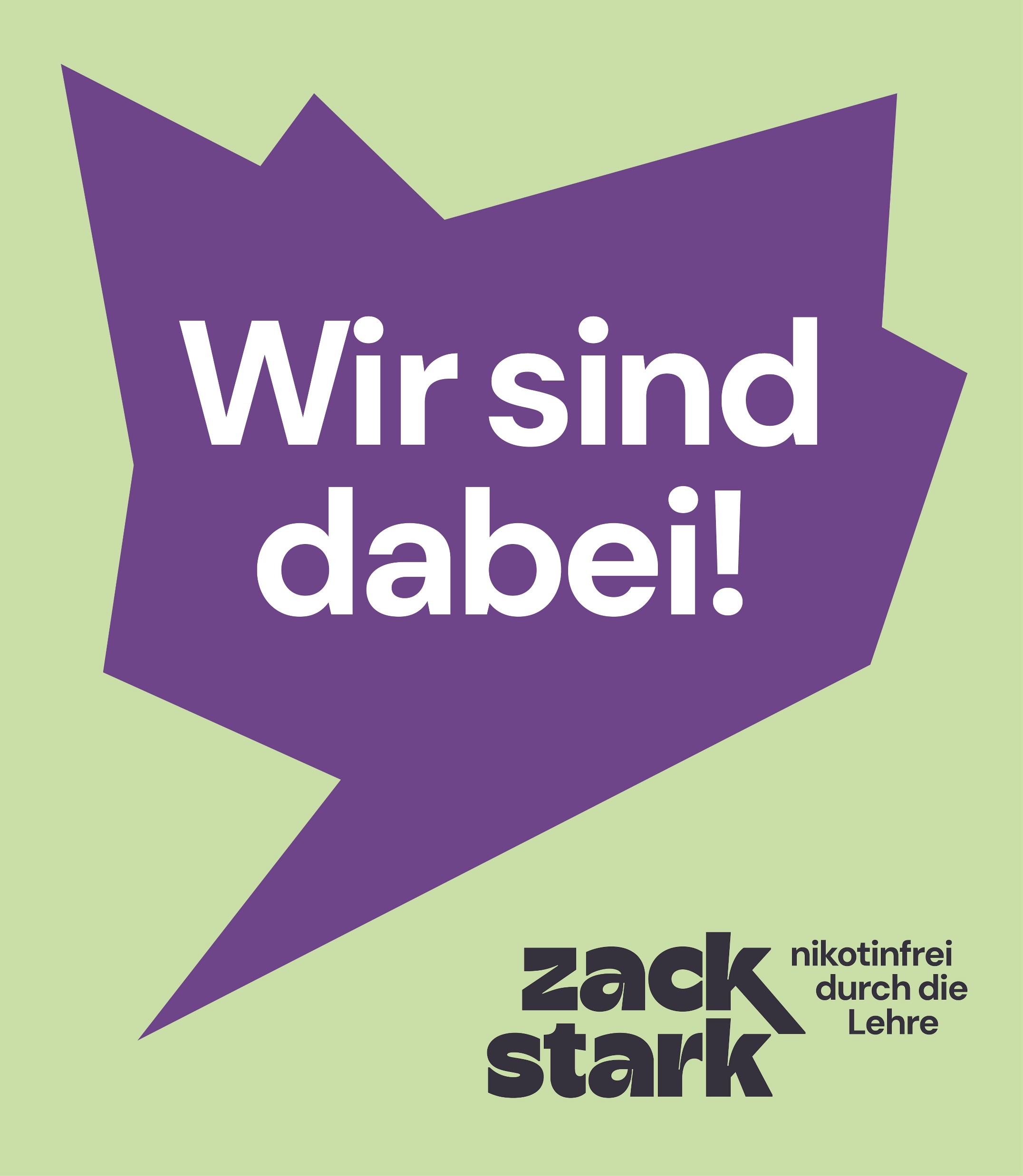